safety &
maintenance
OEM Roundtable
Fleet Management Hot Topics
Fleet Management Hot Topics
Any Open or Upcoming Campaigns or Service Bulletins?
What common breakdowns or trending issues are you hearing about on your incoming service calls?
Any recommended fixes or parts orders to bulk up on to get ahead of the curve?
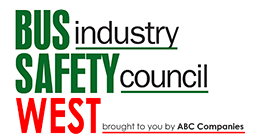 Fleet Management Hot Topics
Do you have a consistent means of compiling all of your documents for maintenance done on your vehicles? What do you recommend in terms of document retention for work orders?
How do you recommend mechanics adjust their maintenance program for the busy season?
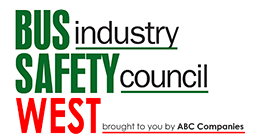 Fleet Management Hot Topics
How d­­­o you recommend preparing for and performing seasonal preventative maintenance? Is climate your only consideration? Do you take more miles, longer trips away from the maintenance facility into account?
What is your greatest challenge now, other than technician shortage or parts delays?
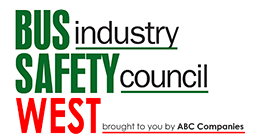 Fleet Management Hot Topics
What are you anticipating for maintenance changes or trends for 2025? Any new features, indicators or technologies coming with your offerings?
Anything we have learned related to electric vehicle maintenance? Should maintenance shops start cross-training on diesel and electric vehicles? Is a different kind of technician needed specializing in electric vehicles?
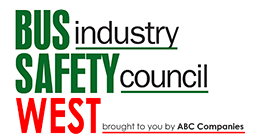